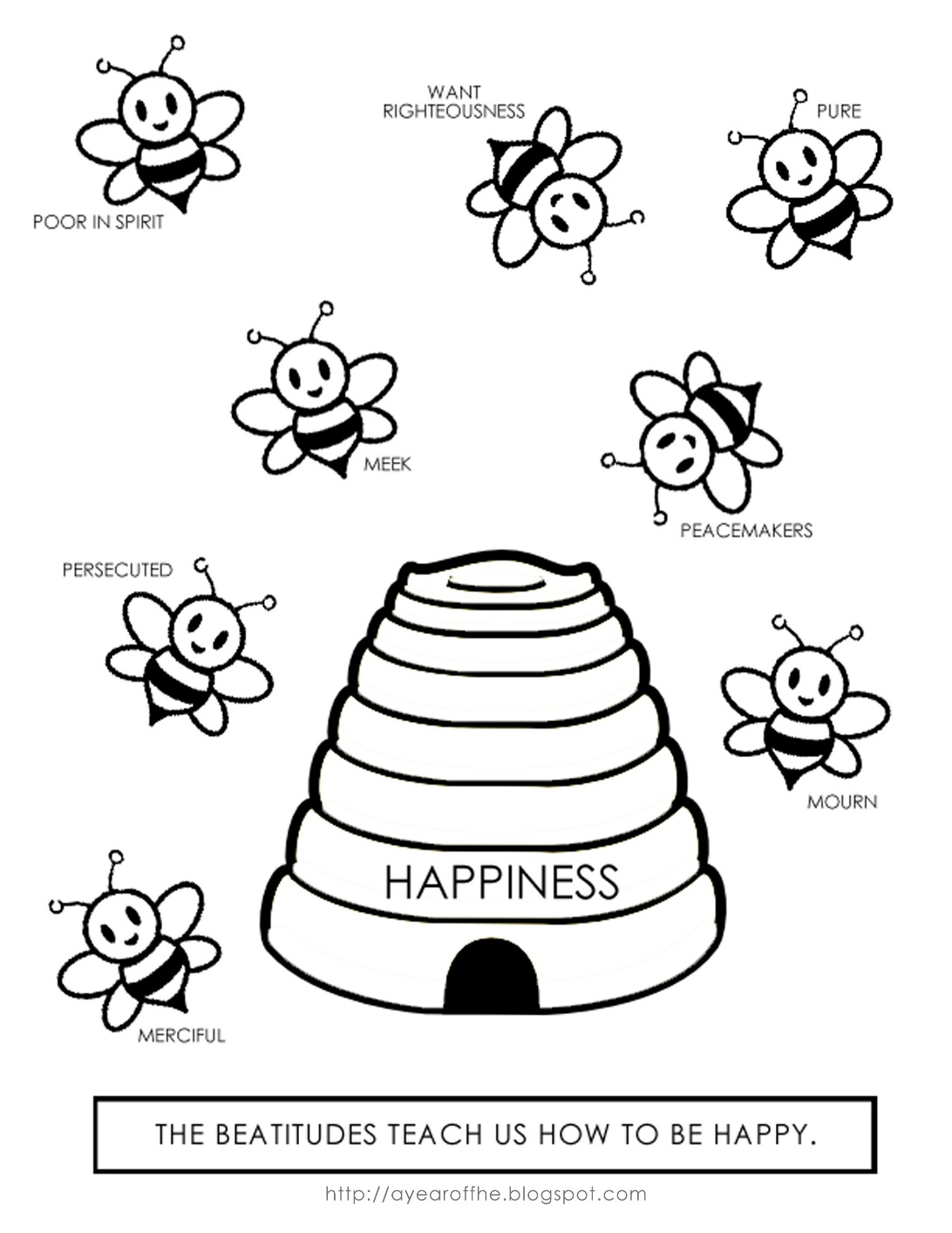 Bee-Attitudes for Beginners
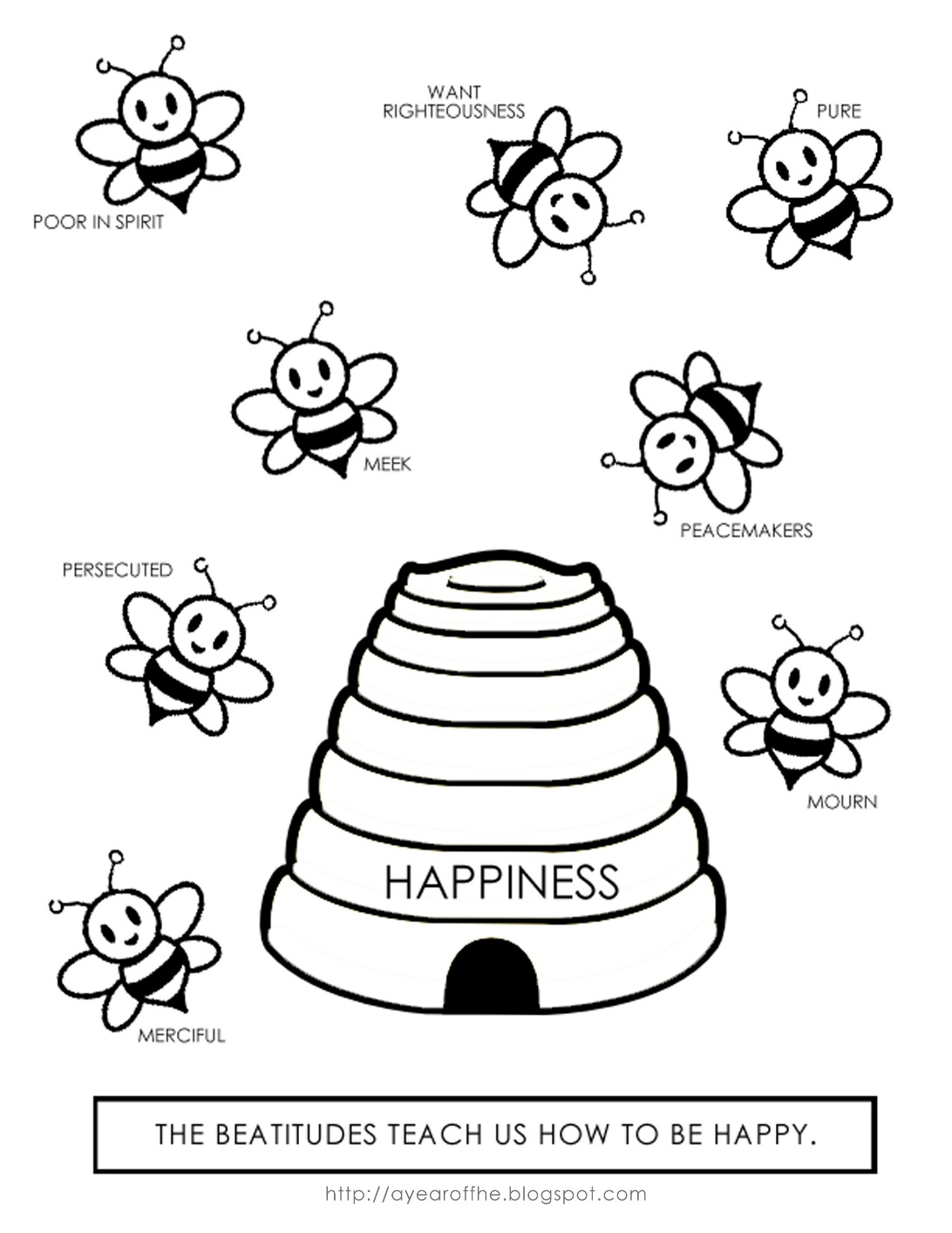 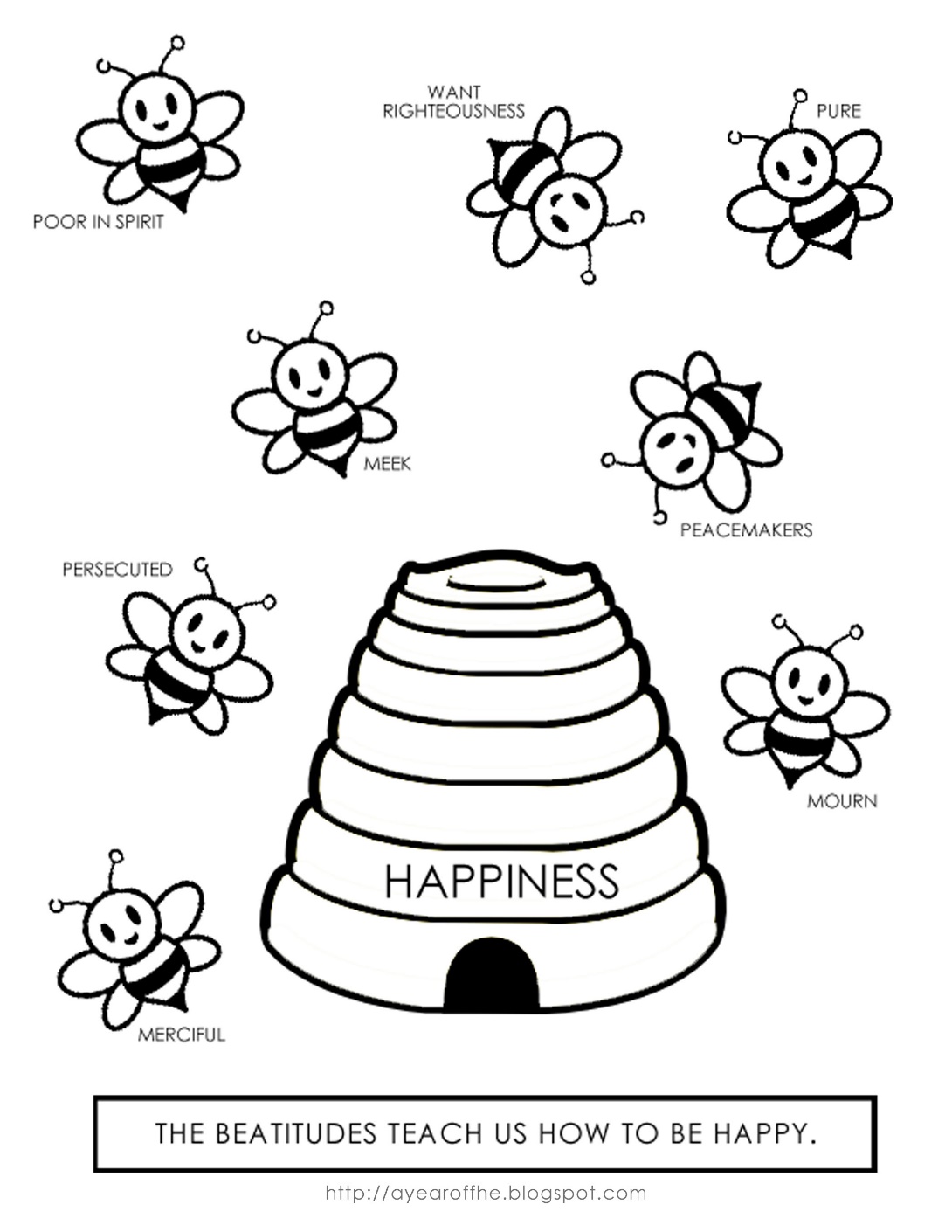 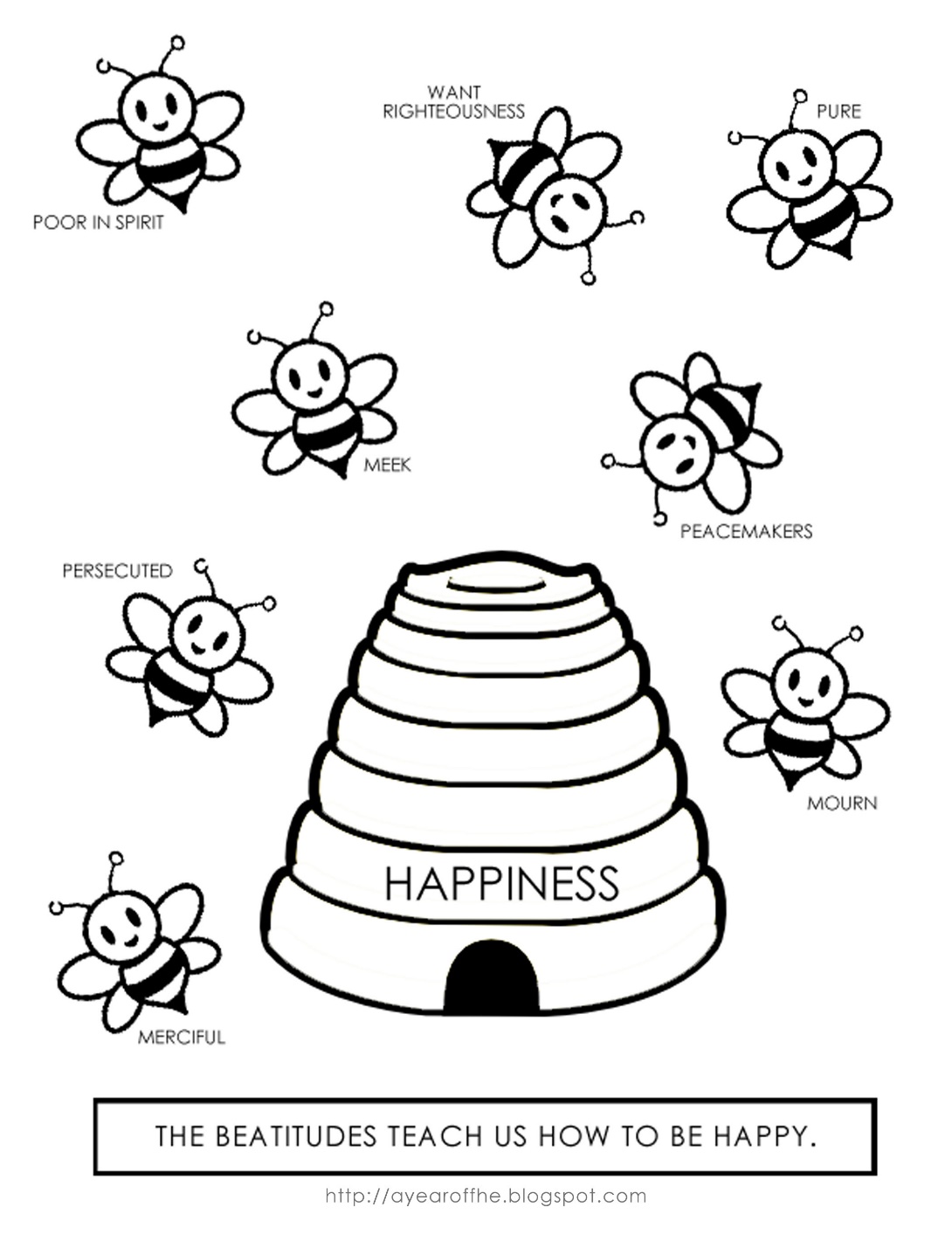 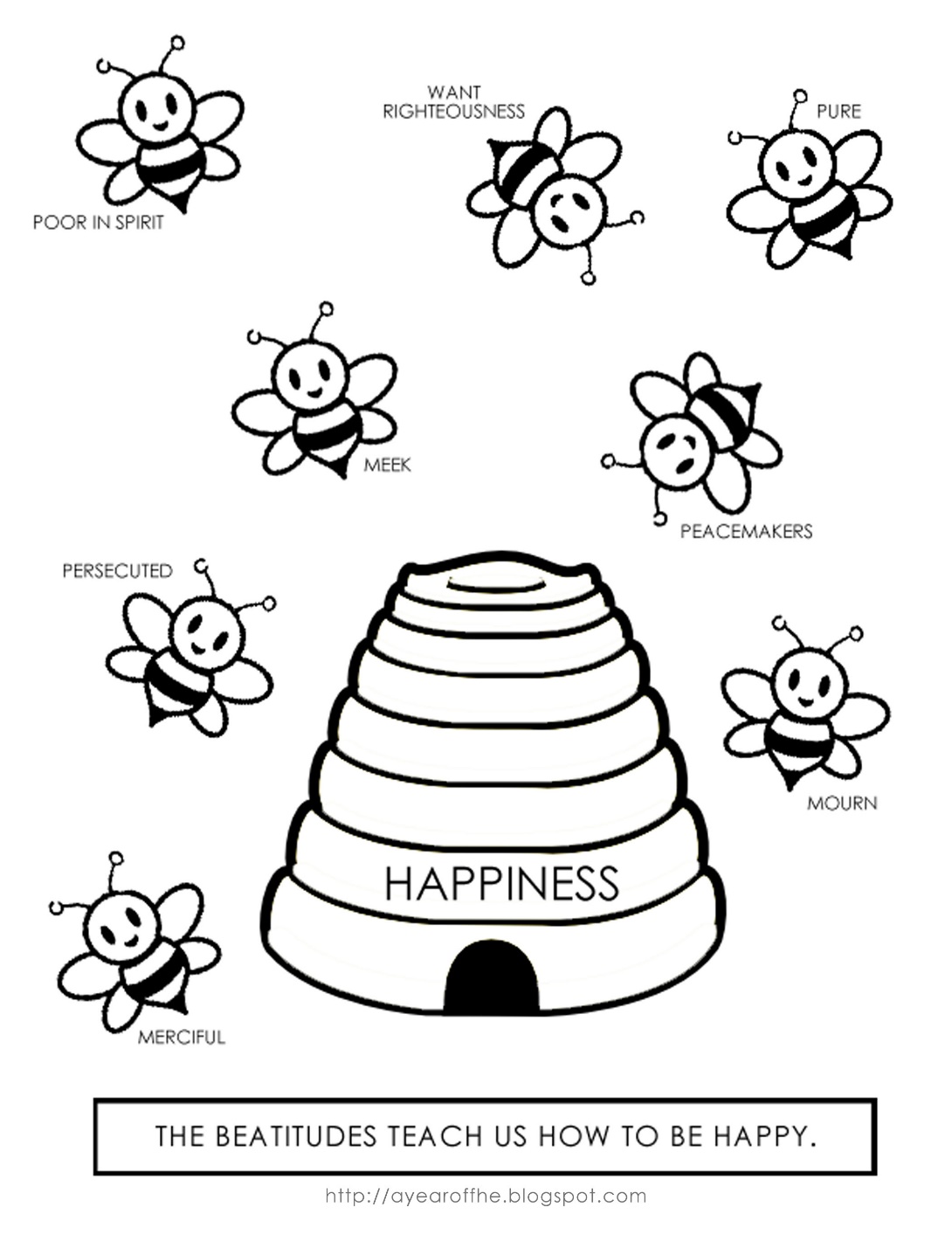 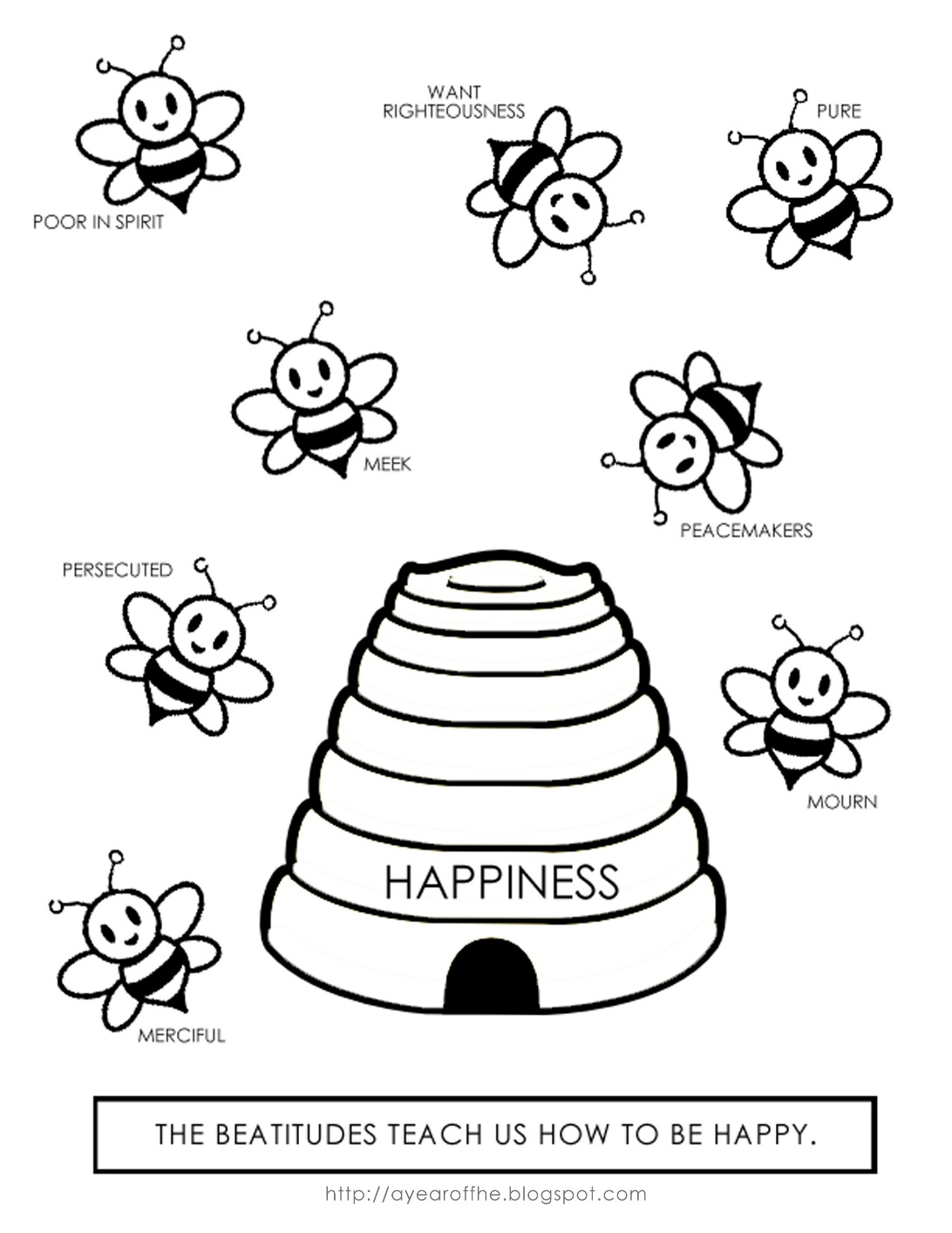 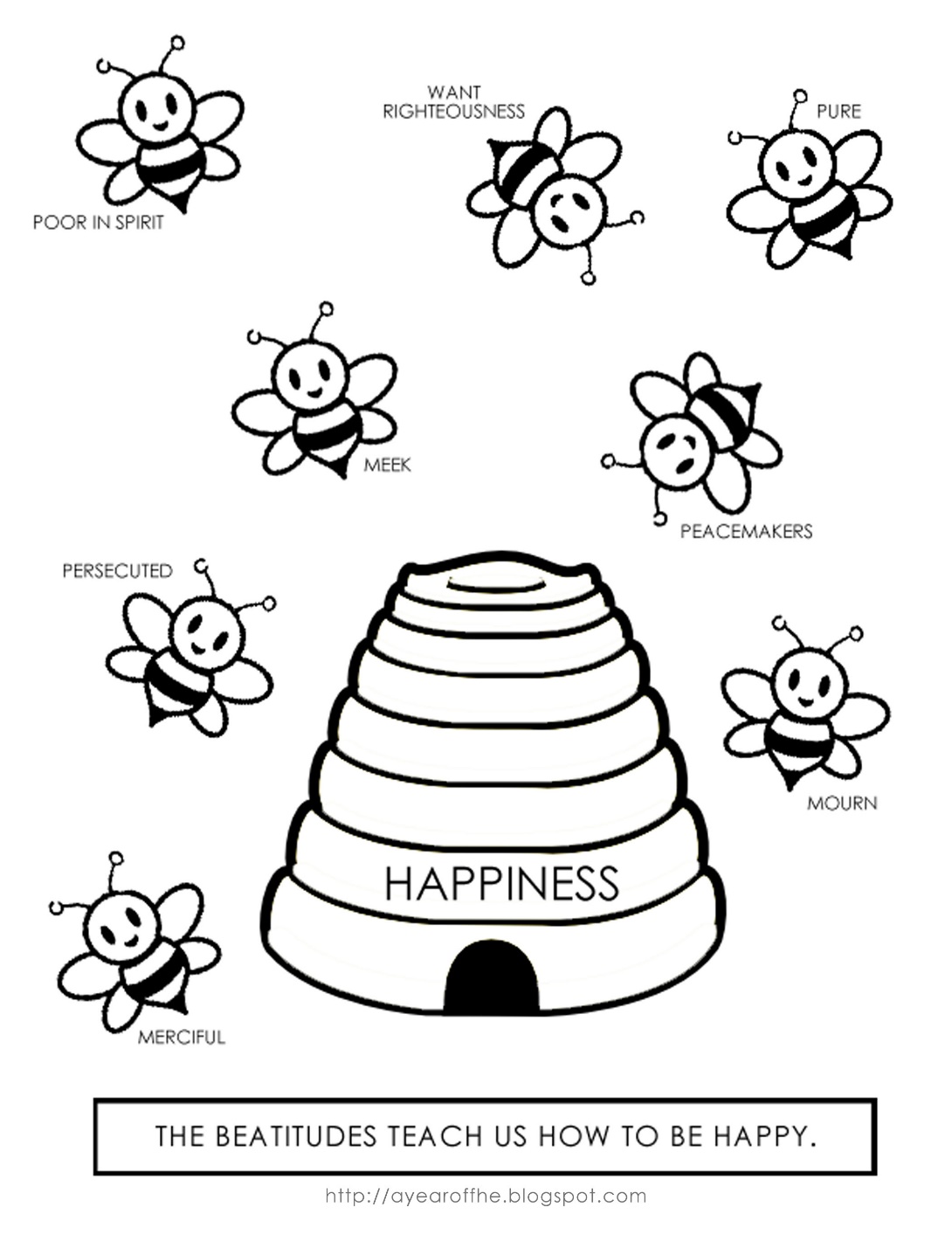 Matthew 5:3-12
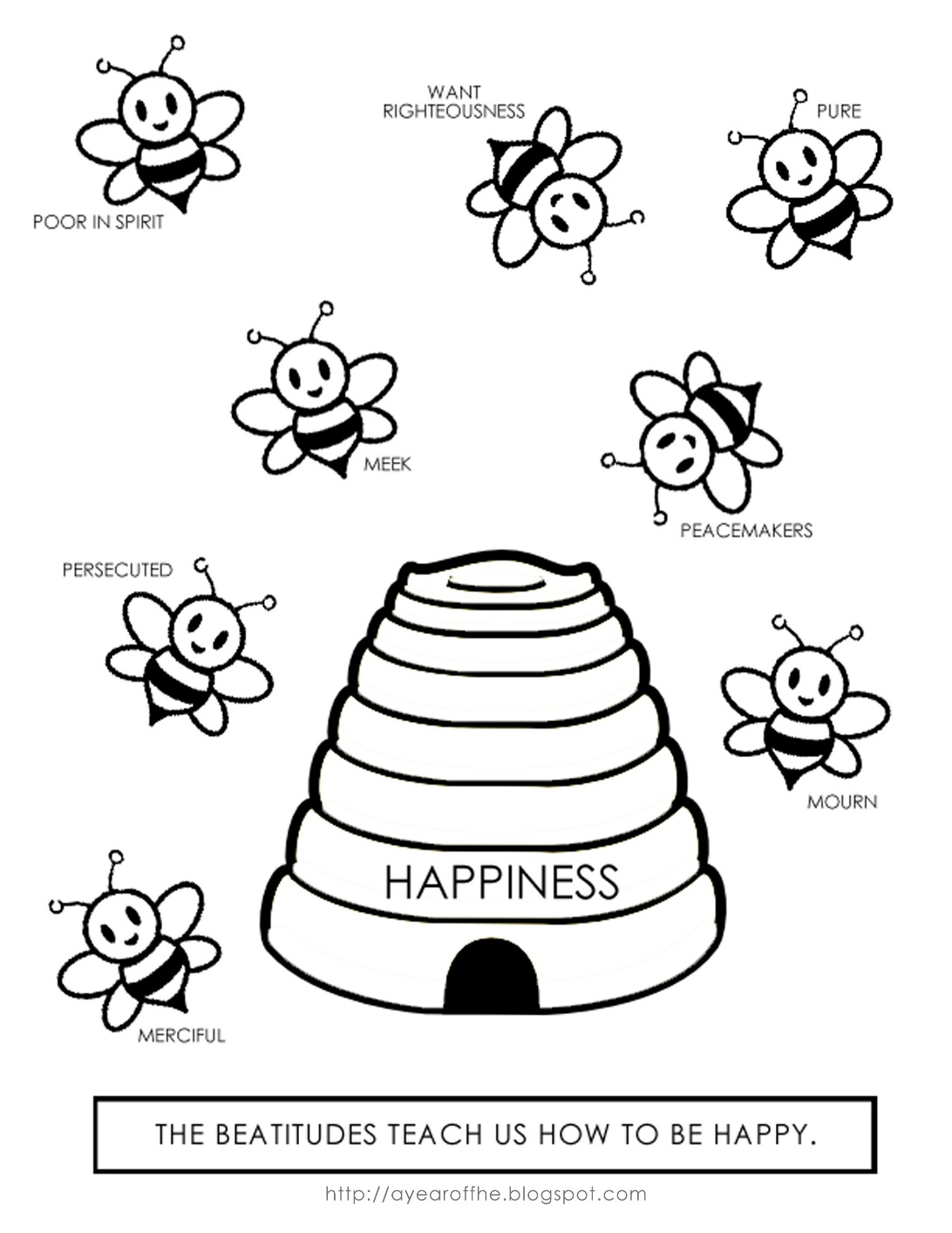 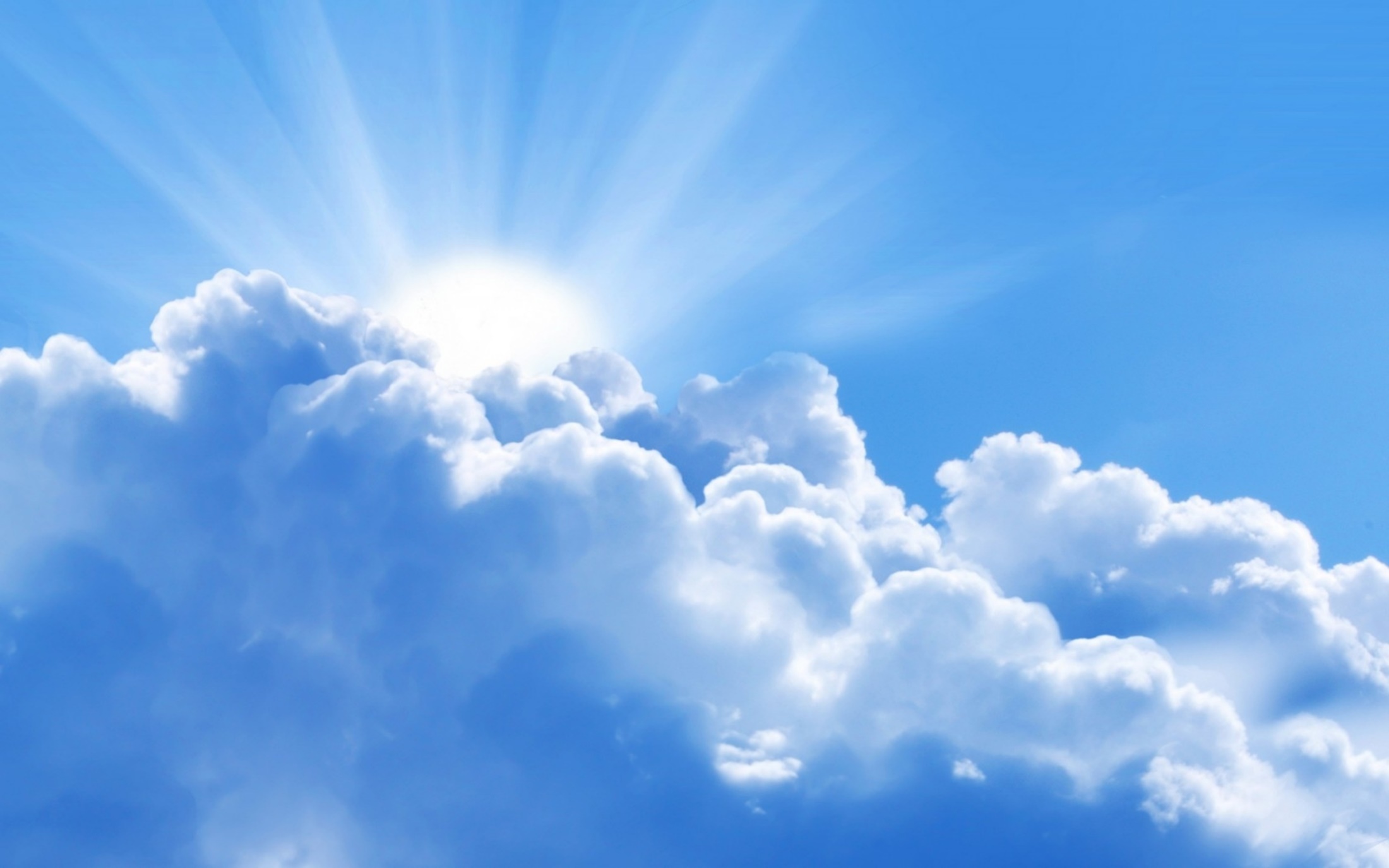 “Blessed”
means “happy”

The feeling that we know God is pleased with us.
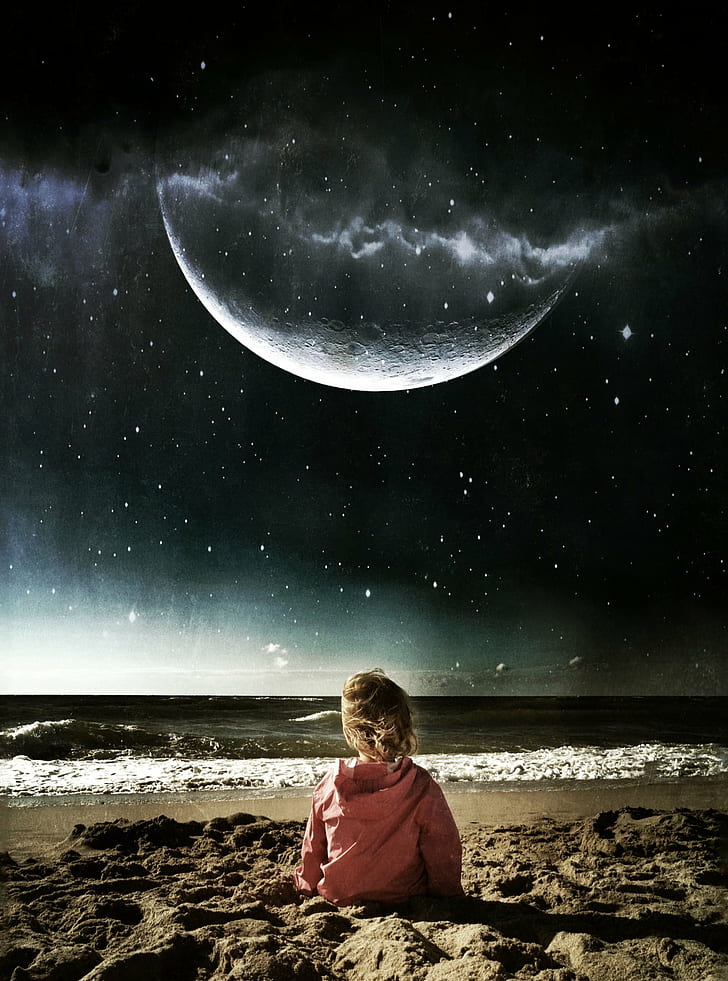 1. The poor in spirit

Theirs is the kingdom of heaven.
2. Those who mourn

They shall be comforted.
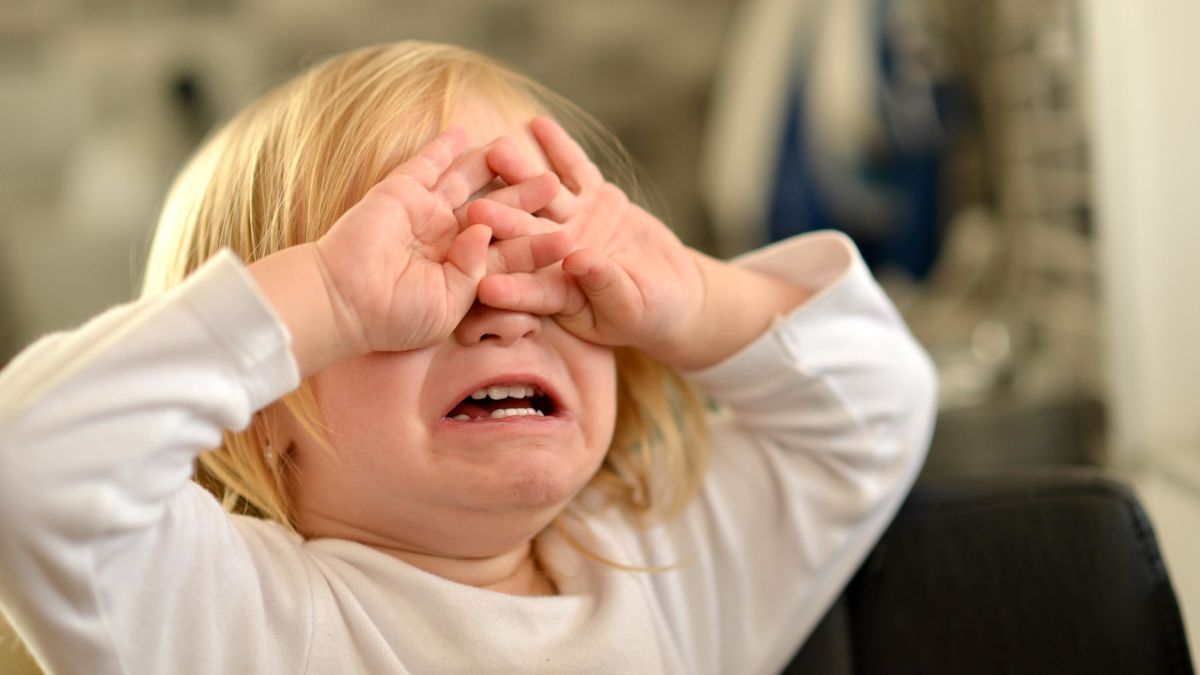 3. The meek

They shall inherit the earth.
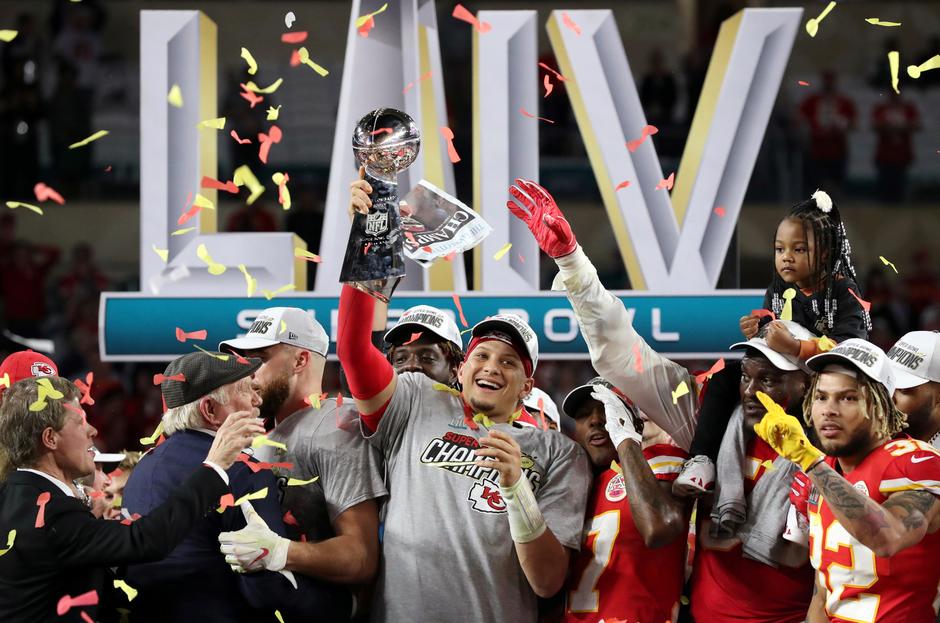 4. Those who hunger and thirst for  	righteousness






They shall be filled.
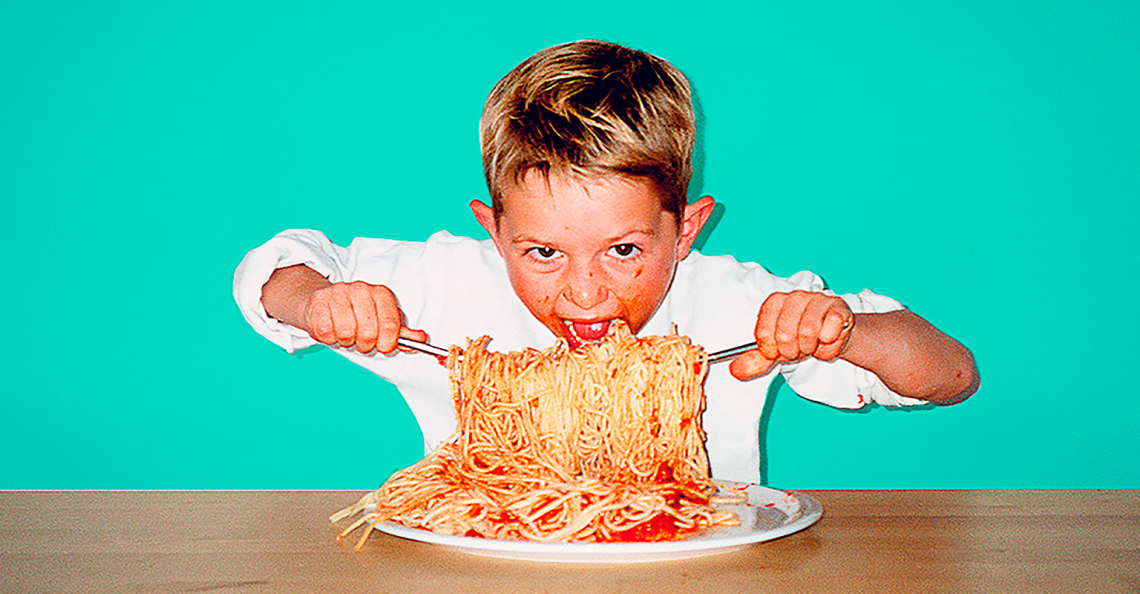 5. The merciful

They shall receive mercy.
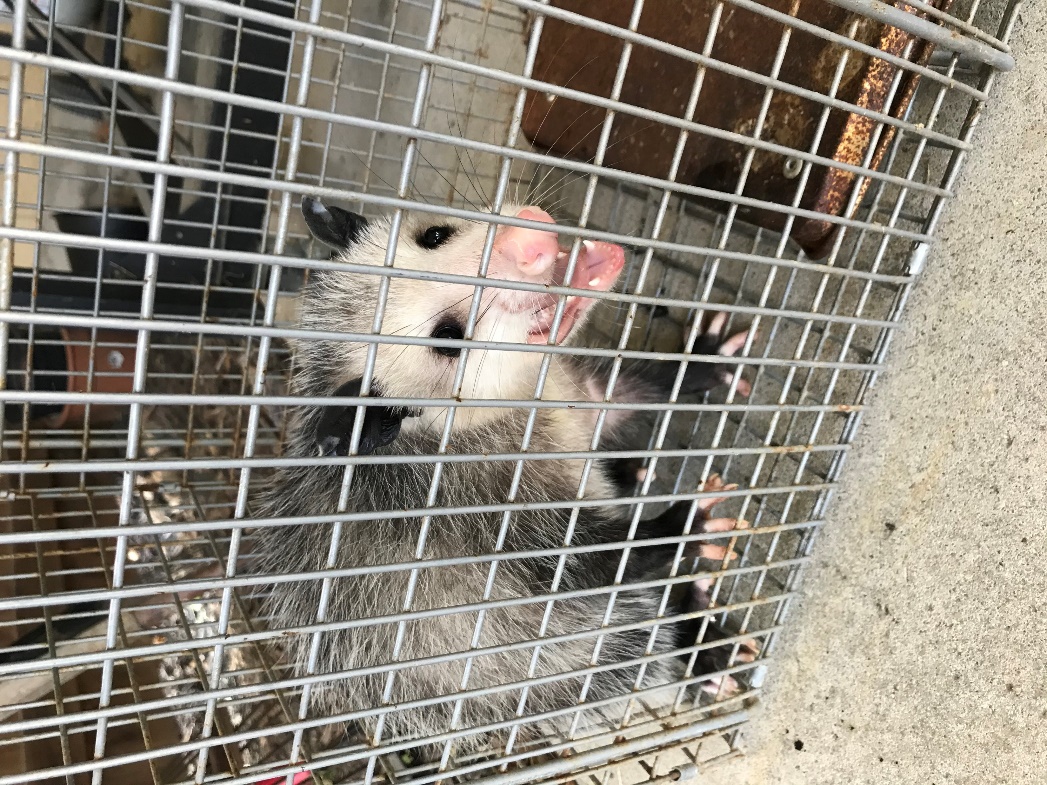 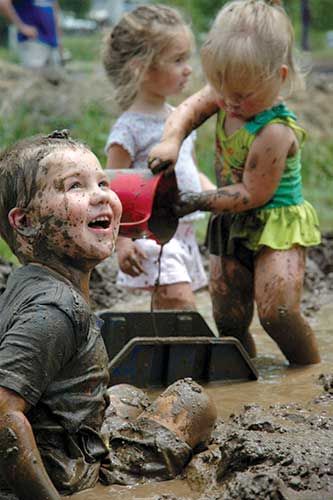 6. The pure in heart

They shall see God.
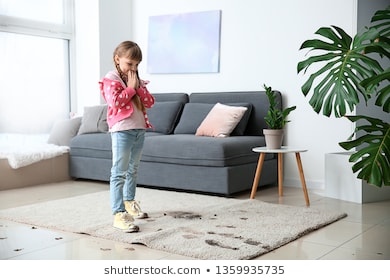 7. The peacemakers






They shall be called sons of God.
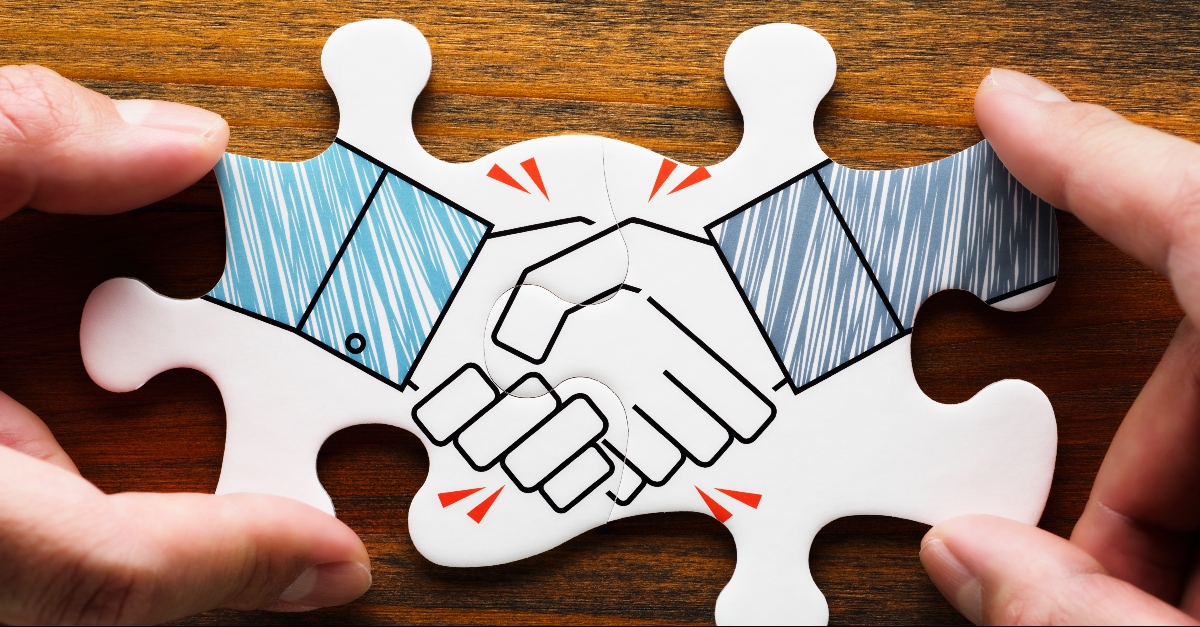 8. Those who are persecuted for 	righteousness’ sake






Theirs is the kingdom of heaven.
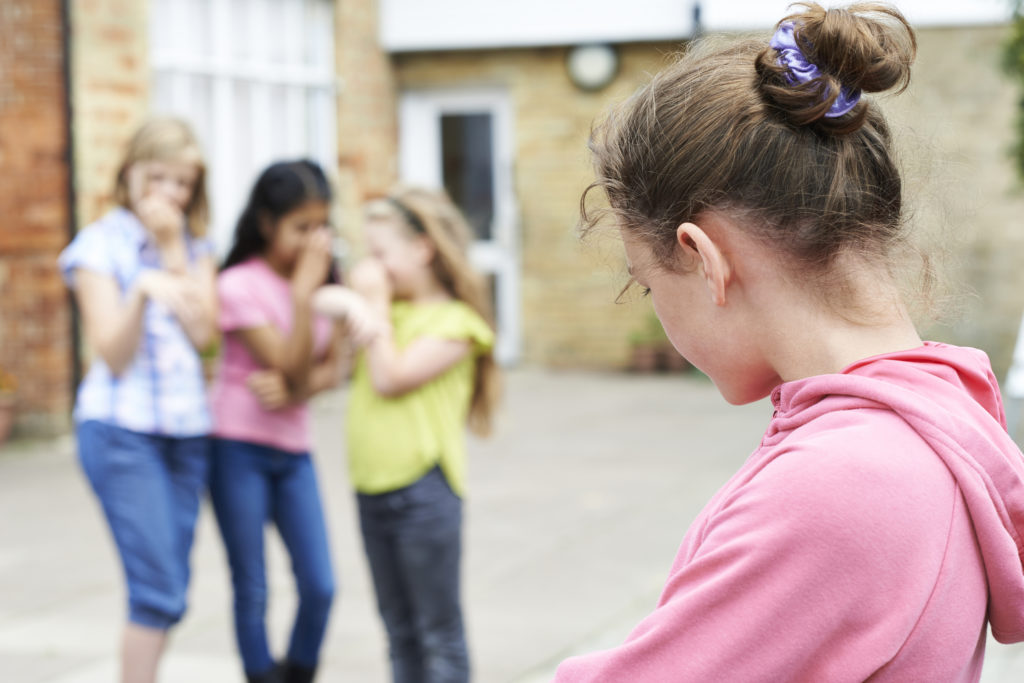